Entanglement Spectrum, Topological Entanglement Entropy and a Quantum Hammersley-Clifford Theorem
Fernando G.S.L. Brandão
Microsoft Research










MIT 2016
based on joint work with
Kohtaro Kato 
University of Tokyo
Quantum Information Theory
Goal: Lay down the theory for future quantum-based technology
(quantum computers, quantum cryptography, …)
Quant. Comm.
Entanglement theory
Q. error correc. + FT
Quantum comp.
Quantum complex. theo.
Quantum Information Theory
Goal: Lay down the theory for future quantum-based technology
(quantum computers, quantum cryptography, …)
Ultimate limits to information transmission
Quant. Comm.
Entanglement theory
Q. error correc. + FT
Quantum comp.
Quantum complex. theo.
Quantum Information Theory
Goal: Lay down the theory for future quantum-based technology
(quantum computers, quantum cryptography, …)
Ultimate limits to information transmission
Quant. Comm.
Entanglement theory
Q. error correc. + FT
Quantum comp.
Quantum complex. theo.
Entanglement as a resource
Quantum Information Theory
Goal: Lay down the theory for future quantum-based technology
(quantum computers, quantum cryptography, …)
Ultimate limits to information transmission
Quant. Comm.
Entanglement theory
Q. error correc. + FT
Quantum comp.
Quantum complex. theo.
Entanglement as a resource
Quantum computers are digital
Quantum Information Theory
Goal: Lay down the theory for future quantum-based technology
(quantum computers, quantum cryptography, …)
Ultimate limits to information transmission
Quantum algorithms with exponential speed-up
Quant. Comm.
Entanglement theory
Q. error correc. + FT
Quantum comp.
Quantum complex. theo.
Entanglement as a resource
Quantum computers are digital
Quantum Information Theory
Goal: Lay down the theory for future quantum-based technology
(quantum computers, quantum cryptography, …)
Ultimate limits to information transmission
Quantum algorithms with exponential speed-up
Quant. Comm.
Entanglement theory
Q. error correc. + FT
Quantum comp.
Quantum complex. theo.
Entanglement as a resource
Ultimate limits for efficient computation
Quantum computers are digital
QIT Connections
QIT
Quant. Comm.
Entanglement theory
Q. error correc. + FT
Quantum comp.
Quantum complex. theo.
QIT Connections
Condensed Matter
Strongly corr. systems
Topological order
Spin glasses
QIT
Quant. Comm.
Entanglement theory
Q. error correc. + FT
Quantum comp.
Quantum complex. theo.
QIT Connections
Condensed Matter
Strongly corr. systems
Topological order
Spin glasses
QIT
Quant. Comm.
Entanglement theory
Q. error correc. + FT
Quantum comp.
Quantum complex. theo.
StatMech
Thermalization
Thermo@nano scale
Quantum-to-Classical Transition
QIT Connections
Condensed Matter
HEP/GR
Strongly corr. systems
Topological order
Spin glasses
Topolog. q. field theo.
Black hole physics
Holography
QIT
Quant. Comm.
Entanglement theory
Q. error correc. + FT
Quantum comp.
Quantum complex. theo.
StatMech
Thermalization
Thermo@nano scale
Quantum-to-Classical Transition
QIT Connections
Condensed Matter
HEP/GR
Strongly corr. systems
Topological order
Spin glasses
Topolog. q. field theo.
Black hole physics
Holography
QIT
Quant. Comm.
Entanglement theory
Q. error correc. + FT
Quantum comp.
Quantum complex. theo.
Exper. Phys.
StatMech
Ion traps, linear optics, optical lattices, cQED, 
superconduc. devices,
many more
Thermalization
Thermo@nano scale
Quantum-to-Classical Transition
This Talk
Goal: give one example of these emerging connections:

           Study scaling of entanglement in some physical states
QIT
Condensed Matter
Ground states
Area law
Entanglement Spectrum
Thermal States
Relative Entropy
Strong Subadditivity
Fawzi-Renner Bound
Area Law
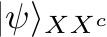 Area law assumption: For every region X,
X
Xc
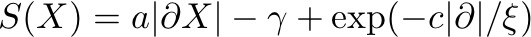 correlation length
Topological 
entanglement entropy
(Kitaev, Preskill ‘05, Levin, Wen ‘05)
Expected to hold in models with a correlation length. 
But not always true. 

In this talk we consider this form of area law as an assumption
and analyse what are its consequences.
Quantum Information 1.01: Fidelity
… it’s a measure of distinguishability between two quantum states.
Given two quantum states their fidelity is given by




It tells how distinguishable they are by any quantum
measurement
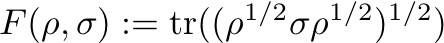 Quantum Information 1.01: Relative Entropy
… it’s another measure of distinguishability between two quantum states.
Def:

Gives optimal exponent for distinguishing the two states
(in asymmetric hypothesis testing; Stein’s Lemma) 

Pinsker’s inequality:
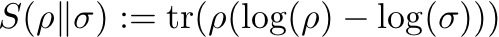 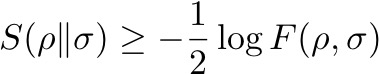 Conditional Mutual Information
Given                ,
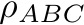 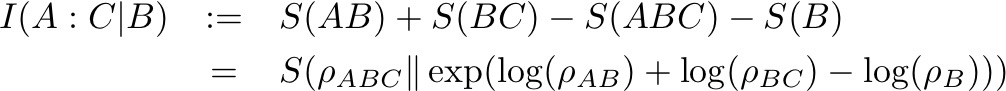 Strong sub-additivity:
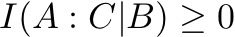 Conditional Mutual Information
Given                ,
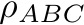 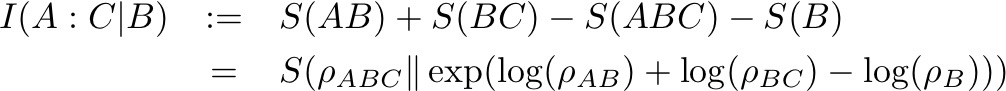 Strong sub-additivity:
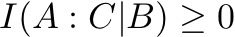 Fawzi-Renner ‘14:
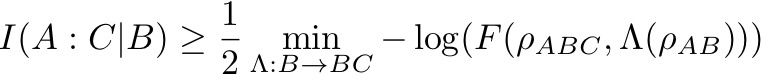 Conditional Mutual Information
Given                ,
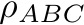 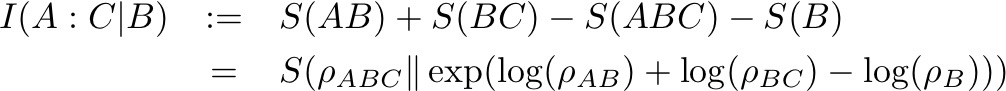 Strong sub-additivity:
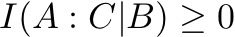 (Fawzi-Renner ‘14) If                                     , there is a channel

                              s.t.
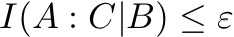 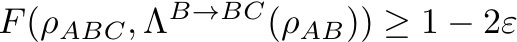 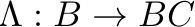 Can reconstruct the state ABC from reduction on AB by acting on B only
Consequence of Area Law: 
State Reconstruction
Area law assumption: For every region X,
C
B
A
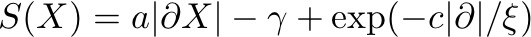 l
correlation length
Topological 
entanglement entropy
B
For every ABC with trivial topology:
C
A
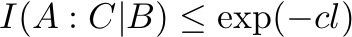 (Kitaev ‘12)              implies the state can be created by short-depth circuit 
(Kim ‘14) Implies the state can be constructed from local parts
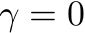 Topological Entanglement Entropy
(Kitaev, Preskill ‘05, Levin, Wen ‘05)
Area law assumption: For every region X,
A
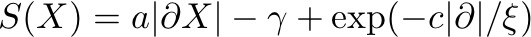 B
B
C
l
Topological 
entanglement entropy
correlation length
Conditional Mutual Information:



Assuming area law holds:
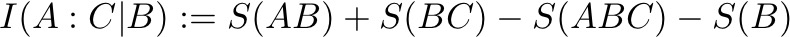 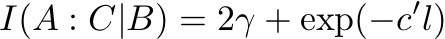 Entanglement Spectrum
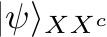 : eigenvalues of reduced density 
   matrix on X
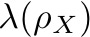 X
Xc
Also known as Schmidt eigenvalues

of the state
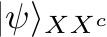 Entanglement Spectrum
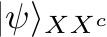 : eigenvalues of reduced density 
   matrix on X
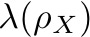 X
Xc
Also known as Schmidt eigenvalues

of the state
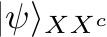 (Haldane, Li ’08, ….)
For FQHE, entanglement spectrum matches the low energies of a CFT acting on the boundary of X
Entanglement Spectrum
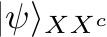 : eigenvalues of reduced density 
   matrix on X
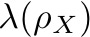 X
Xc
Also known as Schmidt eigenvalues

of the state
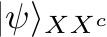 (Haldane, Li ’08, ….)
For FQHE, entanglement spectrum matches the low energies of a CFT acting on the boundary of X
(Cirac, Poiblanc, Schuch, Verstraete ’11, ….)
Numerical studies with PEPS. 
For topologically trivial systems (AKLT, Heisenberg models): 
entanglement spectrum matches the energies of a local Hamiltonian on boundary

For topological systems (Toric code): needs non-local Hamiltonian
Entanglement Spectrum
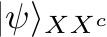 : eigenvalues of reduced density 
   matrix on X
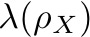 X
Xc
Also known as Schmidt eigenvalues

of the state
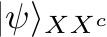 (Haldane, Li ’08, ….)
For FQHE, entanglement spectrum matches the low energies of a CFT acting on the boundary of X
(Cirac, Poiblanc, Schuch, Verstraete ’11, ….)
Numerical studies with PEPS. 
For topologically trivial systems (AKLT, Heisenberg models): 
entanglement spectrum matches the energies of a local Hamiltonian on boundary

For topological systems (Toric code): needs non-local Hamiltonian
How general are these findings? Can we make them more precise?
Result 1: Boundary State
thm 1 Suppose          satisfies the area law assumption. Then
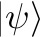 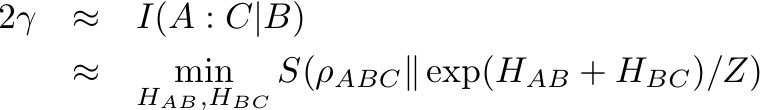 A
B
B
C
Result 1: Boundary State
thm 1 Suppose          satisfies the area law assumption. Then





Suppose               . Then there is a local                                       s.t.
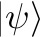 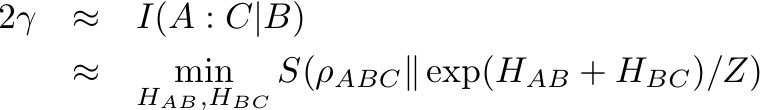 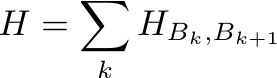 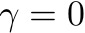 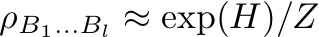 …
Bk-1
B2
Bk-2
B3
B1
Bk
…
Bk+1
Bk+2
B2k
Result 1: Boundary State
thm 1 Suppose          satisfies the area law assumption. Then





Suppose               . Then there is a local                                       s.t.
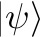 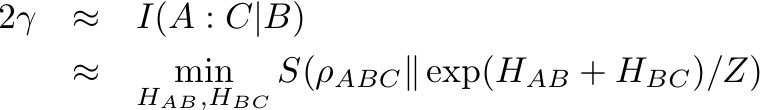 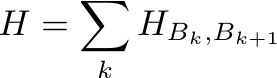 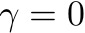 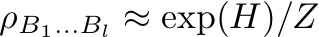 Local ”boundary Hamiltonian”
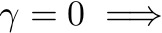 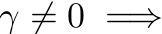 Non-local ”boundary Hamiltonian”
Result 1: Boundary State
thm 1 Suppose          satisfies the area law assumption. Then





Suppose               . Then there is a local                                       s.t.
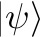 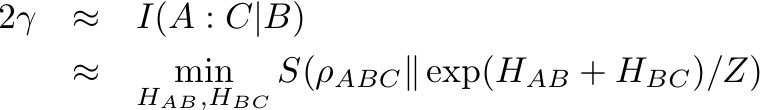 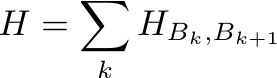 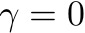 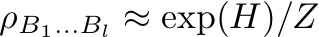 Obs: Correlation length of the state           determines temperature
 
of the thermal state (                                               )
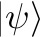 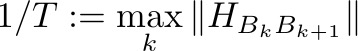 Result 2: Entanglement Spectrum
thm 2 Suppose          satisfies the area law assumption 
with               . Then
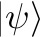 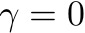 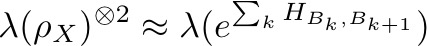 B1
B2
B3
X
X’
…
Bl-1
Bl
Result 2: Entanglement Spectrum
thm 2 Suppose         satisfies the area law assumption 
with               . Then  




If               , then for every k there is no local Hamilatonian H s.t.
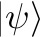 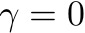 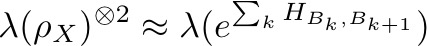 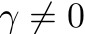 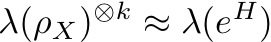 From thm 1 to thm 2
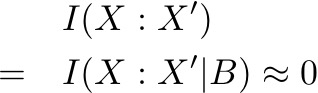 X
B
X’
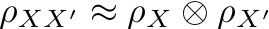 From thm 1 to thm 2
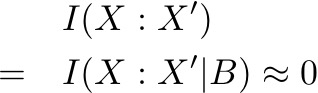 X
B
X’
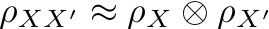 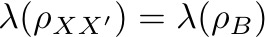 since                       is a pure state
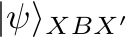 From thm 1 to thm 2
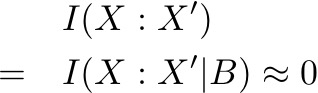 X
B
X’
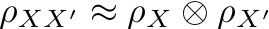 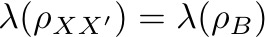 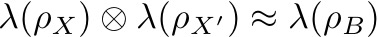 From thm 1 to thm 2
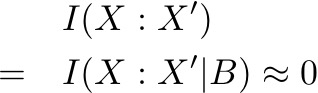 X
B
X’
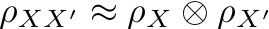 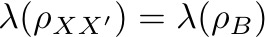 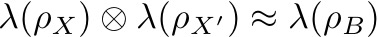 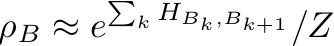 If              ,
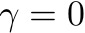 How to prove thm 1?
We’ll  start with the second part. Recap:
Suppose               . Then there is a local                                       s.t.
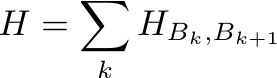 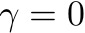 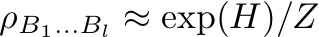 …
Bk-1
B2
Bk-2
B3
B1
Bk
…
Bk+1
Bk+2
B2k
By area law:

The idea is to show this implies the state is approximately thermal
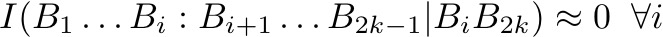 Markov Networks
x7
x3
x9
x1
x6
x4
x8
x10
x2
x5
We say r.v. x1, …, xn on a graph G form a Markov Network if
xi is indendent of all other x’s conditioned on its neighbors

I.e. Let Ni be set of neighbors of vertex i. Then for every i,
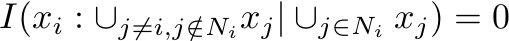 Hammersley-Clifford Theorem
x7
x3
x9
x1
x6
x4
x8
x10
x2
x5
(Hammersley-Clifford ‘71) Let G = (V, E) be a graph and P(V) be a positive probability distribution over r.v. located at the vertices of G. The pair (P(V), G) is a Markov Network if, and only if, the probability P can be expressed as P(V) = eH(V)/Z where 



is a sum of real functions hQ(Q) of the r.v. in cliques Q.
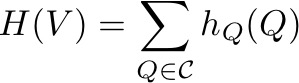 Quantum Hammersley-Clifford Theorem
q7
q3
q9
q1
q6
q4
q8
q10
q2
q5
(Leifer, Poulin ‘08, Brown, Poulin ‘12) An analogous result holds replacing classical Hamiltonians by commuting quantum Hamiltonians 

(obs: quantum version more fragile; only works for graphs with no 3-cliques)
Can we get a similar characterization for general quantum thermal states?
Approximate Quantum Hammersley-Clifford Theorem?
Def: We say a quantum state is a (l, eps)-approximate Markov network if for every
regions ABC s.t. B shields A from C
and B has width l,
l
A
B
C
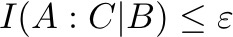 Conjecture: Approximate Markov Networks are equivalent to Gibbs states of general quantum local Hamiltonians

(at least on regular lattices)
Approximate Quantum Hammersley-Clifford Theorem for 1D Systems
A
B
C
thm 

Let H be a local Hamiltonian on n qubits. Then
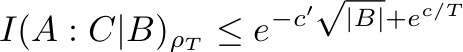 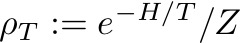 Gibbs state @ temperature T:
Approximate Quantum Hammersley-Clifford Theorem for 1D Systems
A
B
C
thm 

Let H be a local Hamiltonian on n qubits. Then


Let              be a state on n qubits s.t. for every split ABC with |B| > m,                             . Then
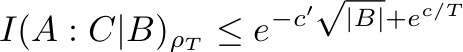 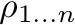 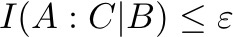 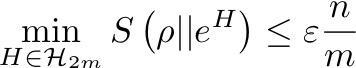 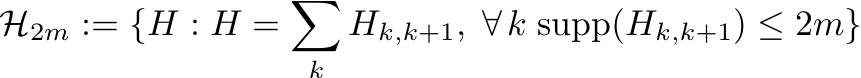 Proof Part 2
X1
X2
X3
m
Let                        be the maximum entropy state s.t.
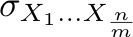 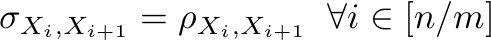 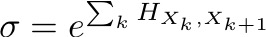 Fact 1 (Jaynes’ Principle):

Fact 2
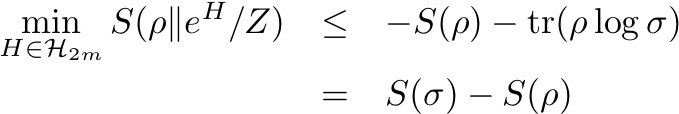 Let’s show it’s small
Proof Part 2
X1
X2
X3
m
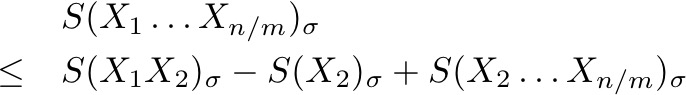 SSA
Proof Part 2
X1
X2
X3
m
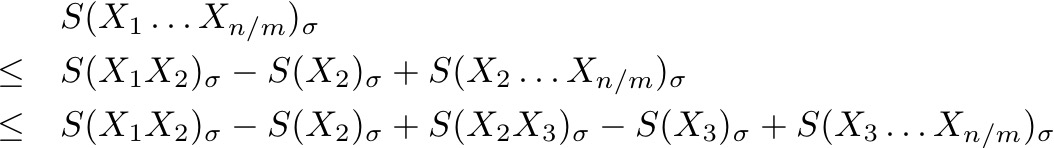 Proof Part 2
X1
X2
X3
m
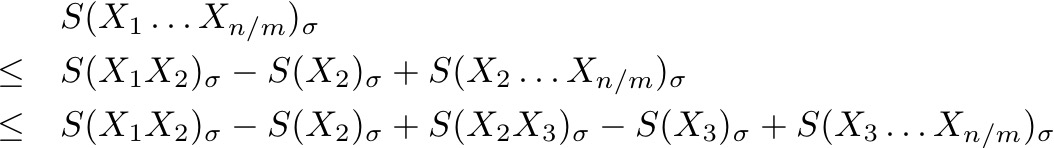 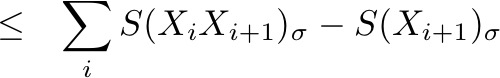 Proof Part 2
X1
X2
X3
m
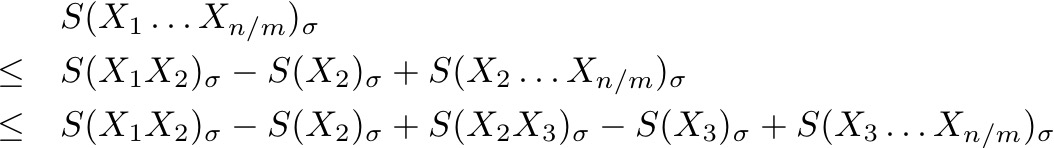 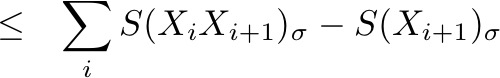 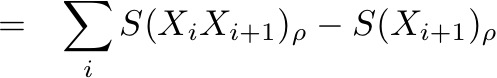 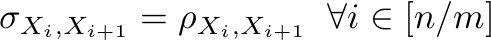 Since
Proof Part 2
X1
X2
X3
m
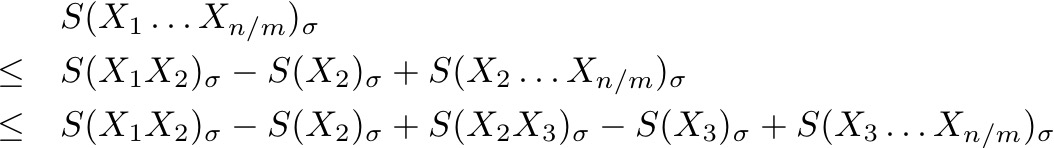 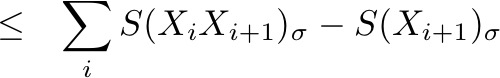 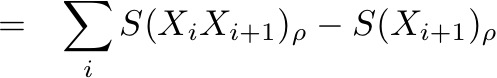 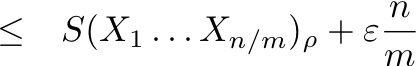 Since
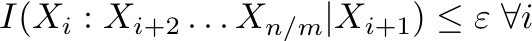 Proof Part 1
Recap: Let H be a local Hamiltonian on n qubits. Then
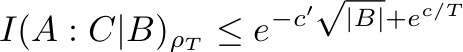 We show there is a recovery channel from B to BC reconstructing the state on ABC from its reduction on AB.
Structure of Recovery Map
Structure of Recovery Map
Repeat-until-success Method
Fail
Fail
Fail
Fail
Success
Success
Success
Locality of Perturbations
Local
Proof thm 1 part 2
We’ll  start with the second part. Recap:
Suppose               . Then there is a local                                       s.t.
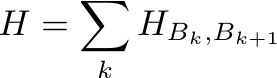 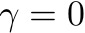 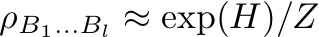 Apply 1D approximate quantum Hammersley-Clifford thm to get




With l = n/m. Choose m = O(log(n)) to make error small
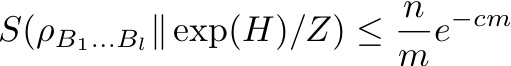 Proof thm 1 part 1
thm 1 Suppose          satisfies the area law assumption. Then
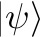 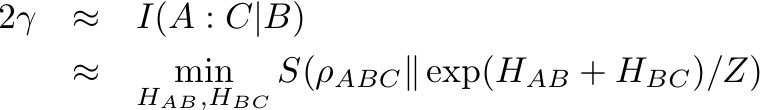 A
B
B
C
Proof thm 1 part 1
We follow the strategy of (Kato et al ‘15) for the zero-correlation length case
Area Law implies
A
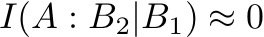 B1
B1
B2
B2
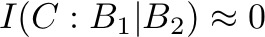 C
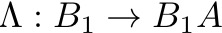 By Fawzi-Renner Bound, there are channels                                         s.t.
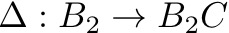 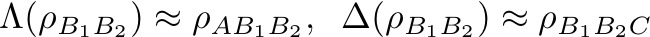 Proof thm 1 part 1
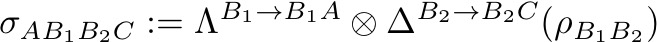 Define:

We have

It follows that C can be reconstructed from B. Therefore
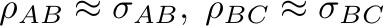 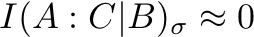 Proof thm 1 part 1
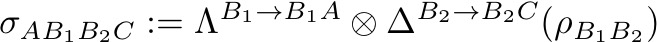 Define:

We have

It follows that C can be reconstructed from B. Therefore


Since 


                 with 



So
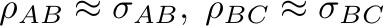 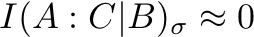 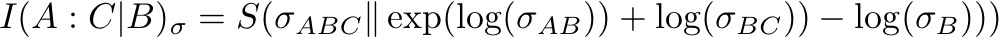 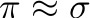 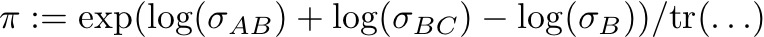 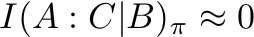 Proof thm 1 part 1
Since
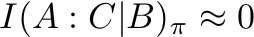 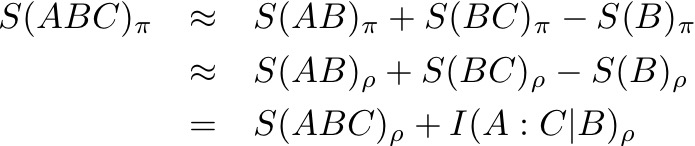 Let R2 be the set of Gibbs states of Hamiltonians H = HAB + HBC. Then
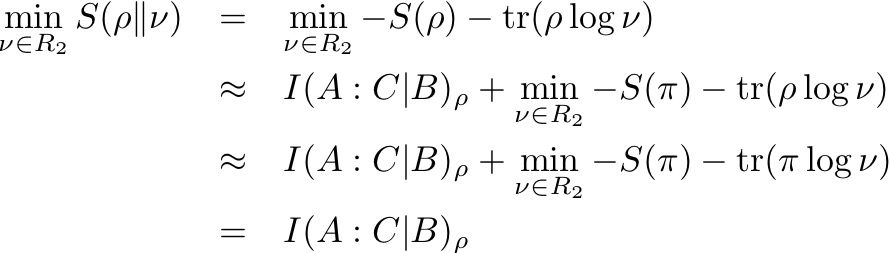 Open Problems
What happens in dim bigger than 2?

Can we prove the approximate Markov property for general quantum states?

Can we prove the converse, i.e. that approximate quantum Markov Networks are approximately thermal?

Are two copies of the entanglement spectrum necessary to get a local boundary model?
Thanks!